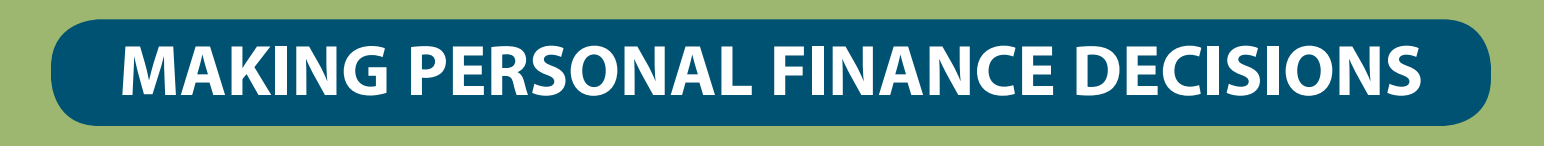 Unit 10: Protecting
Lesson 10B: Is Insurance Worth Buying?
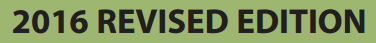 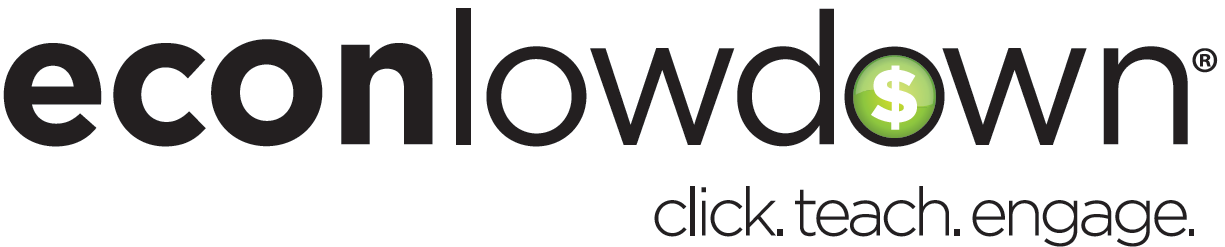 ©2017, Minnesota Council on Economic Education. Developed in partnership with the Federal Reserve Bank of St. Louis.
Compelling Question
How can consumers reduce their risk of financial loss?
Lesson 10B
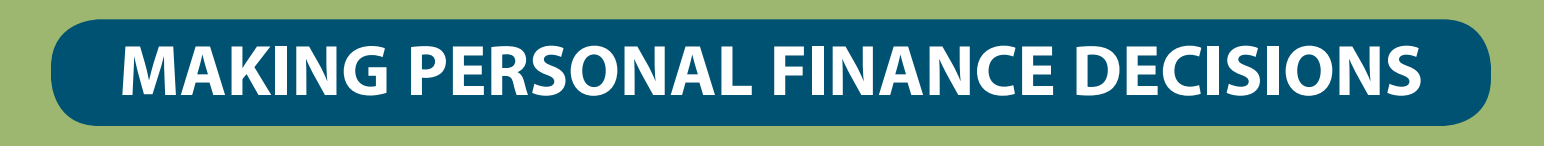 Visual 10B.1: Risks
Lesson 10B
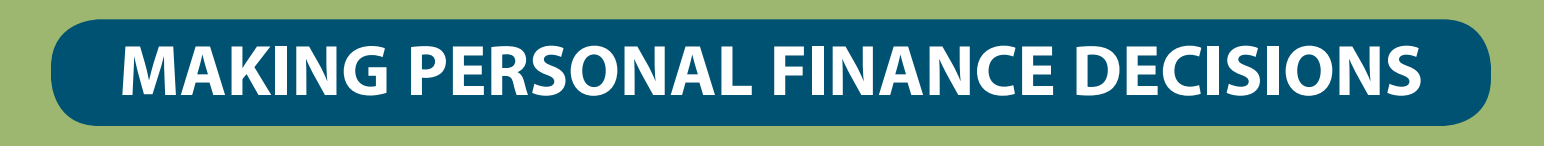